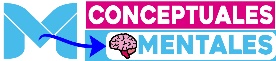 Mapa conceptual
Enlace
Lorem ipsum
Lorem ipsum dolor
Lorem ipsum dolor sit am consectetur Lorem ipsum
Lorem ipsum dolor
Lorem ipsum
Enlace
Enlace
Enlace
Enlace
Enlace
Lorem ipsum
Lorem ipsum
Lorem ipsum
Lorem ipsum
Lorem ipsum
Lorem ipsum
Lorem ipsum dolor sit am consectetur
Enlace
Enlace
Enlace
Enlace
Lorem ipsum dolor sit am consectetur Lorem ipsum
Lorem ipsum dolor sit am consectetur Lorem ipsum
Lorem ipsum
Lorem ipsum
Enlace
Lorem ipsum dolor sit am consectetur Lorem ipsum
Enlace
Enlace
Enlace
Enlace
Lorem ipsum
Lorem ipsum
Lorem ipsum
Lorem ipsum
www.mapasconceptualesymentales.site